WPH-B307
Creating Windows Phone 8 apps for SharePoint
Jeremy Thake
Chief Architect, AvePoint Inc.SharePoint MVP
Windows Phone The Right Choice for Business
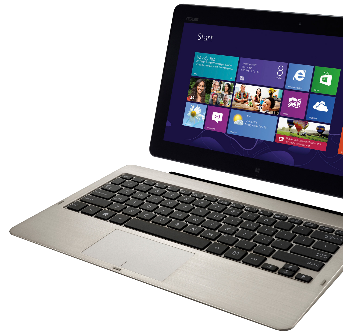 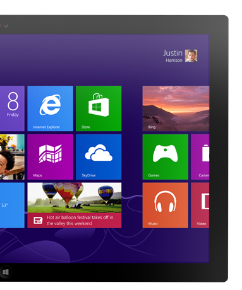 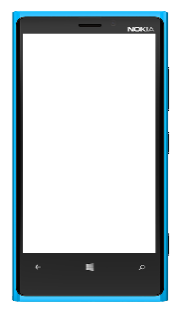 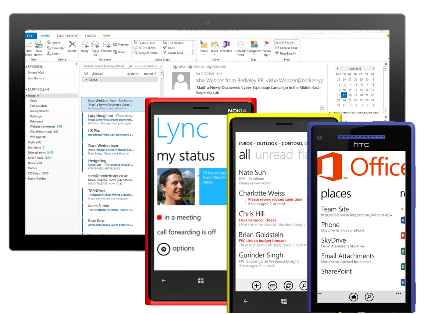 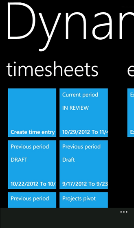 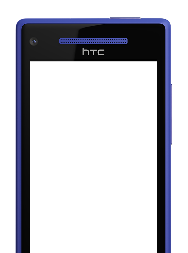 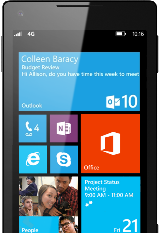 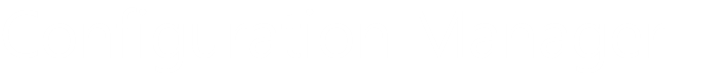 Great, consistent experience across devices
Productive and connected
Robust platform for mobile apps
Unified app and device management
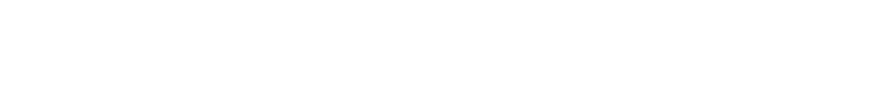 Common core and security architecture
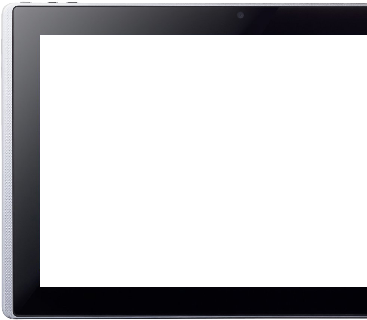 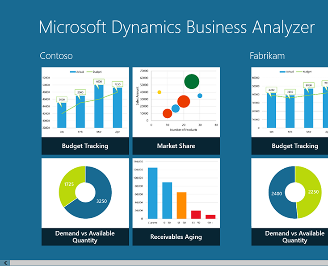 Session Objectives And Takeaways
Cloud App Model Overview
Phone Development Basics
Push Notifications
Geo-Location
Vision: Modernizing the Office Platform
Our Vision: Modernizing the platform
Today’s Market
Today’s Trends
Our Principles
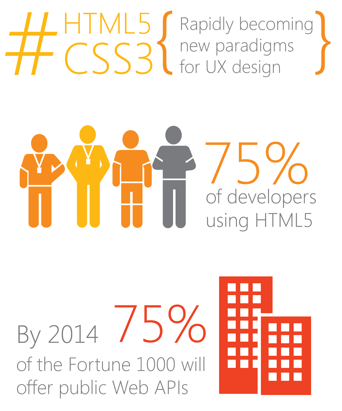 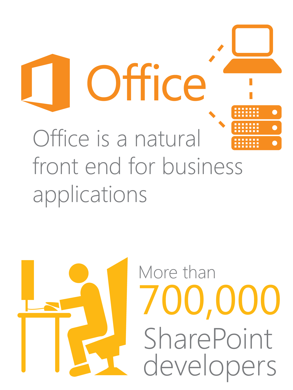 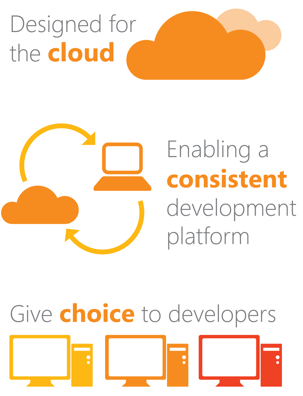 The result: a new cloud app model
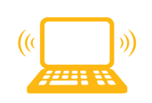 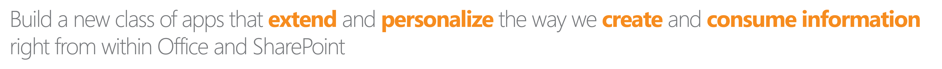 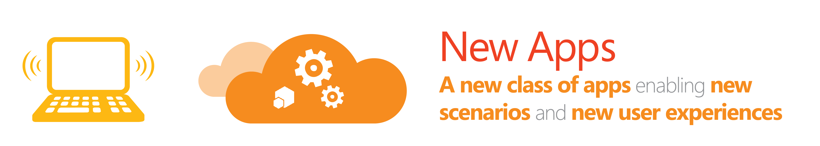 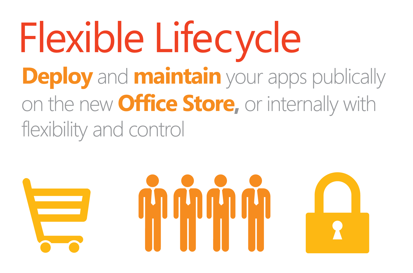 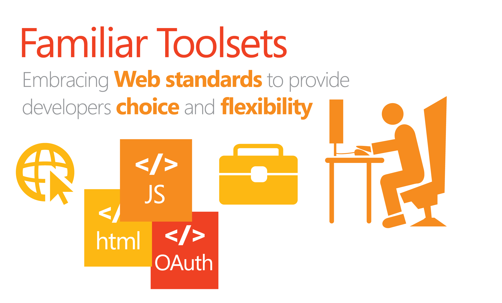 App Model: Past, Present and Future
Azure, IIS, LAMP, etc…
SharePoint 2010
SharePoint 2007
SharePoint 
2013
SharePoint
Sandbox
SharePoint
_api
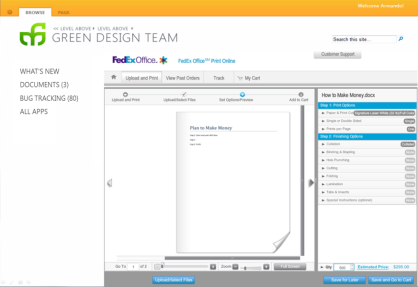 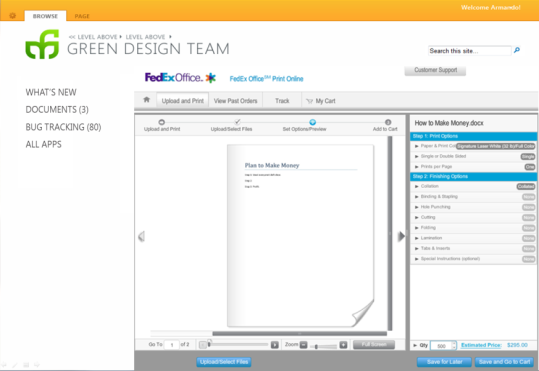 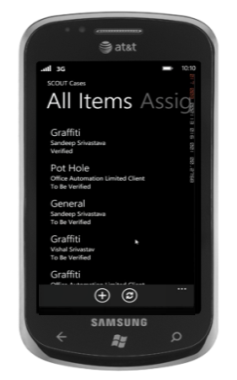 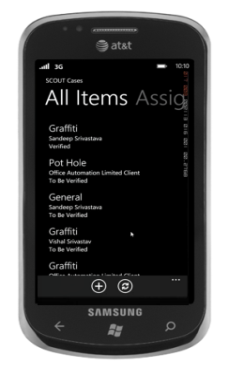 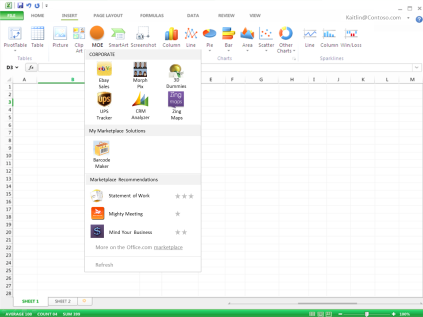 Mobile Apps and SharePoint
List Apps
OOB Lists
Custom Lists
External Lists
General Apps
Silverlight CSOM
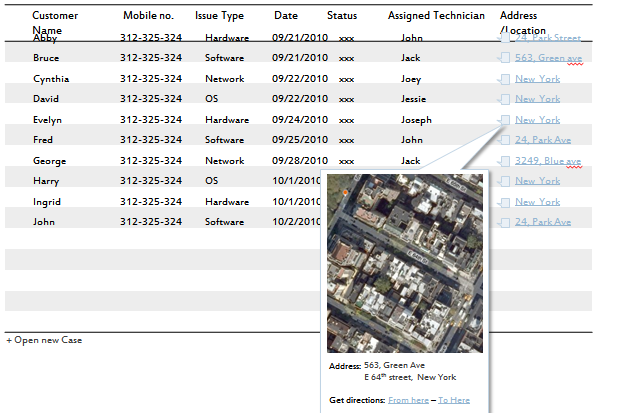 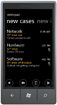 Types of Mobile Apps
Simple SharePoint List Apps
Use a SharePoint list as the data source
Push Notification Apps
Receive List Item events
Receive Workflow state-change events
Location-Aware Apps
Utilizes the new Location field type
Roles
SharePoint Developer
Browser, SPD, or VS
Creates List
Optionally Utilize Location Field

Phone Developer
VS, Blend
List Wizard, Templates
CSOM
Phone developers
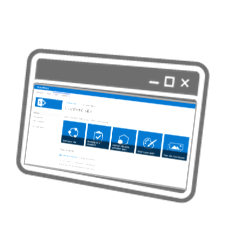 Visual Studio
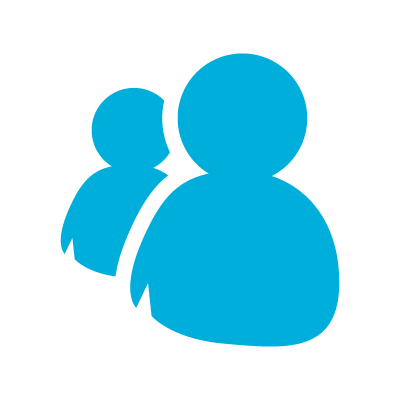 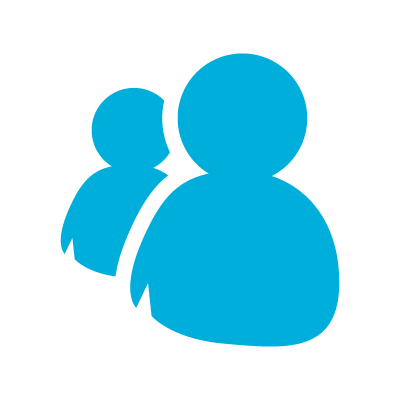 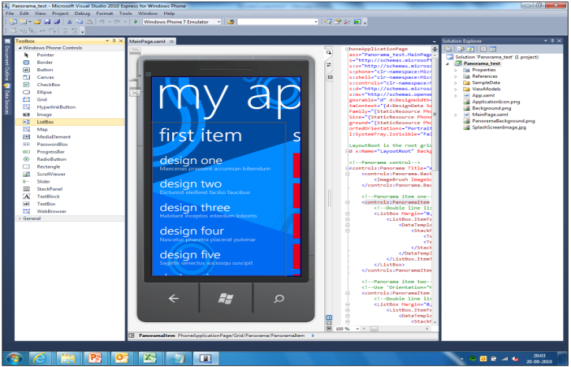 SharePoint Developers
SharePoint & Visual Studio
Security
Supported Authentication
Forms-Based
Office 365 (Azure AD)
Basic
Cross-Firewall Connectivity
User Access Gateway
Alternate Access Mapping
Phone Development
SharePoint Development Environment
Cloud Supported Environment
Office 365 SharePoint Online
Windows 8
Visual Studio 2010 or 2012
SharePoint 2013 Client Components SDK
Office 2013 Dev Tools for Visual Studio 2012
Local Supported Environment
Windows 8
Visual Studio 2010 or 2012
Virtual Machine
Windows Server 2008 R2/2012
SQL 2008 R2/2012
SharePoint 2013
SharePoint 2013 development is not supported
on client operating systems.
Phone Development Environment
Supported Environment
Windows 7 or 8
Visual Studio 2010 or 2012
Installation Process
Windows Phone 7.1 or 8 SDK
SharePoint SDK for Windows Phones
Phone development is not now
and will not be supported
on server operating systems.
Visual Studio Project Templates only available for C#
SharePoint Developer Role
Browser Development
Custom Lists
SharePoint Designer Development
Custom Lists
External Lists
Visual Studio Development
Apps
Custom List Definitions
External Content Types
Phone Developer Experience
Windows Phone SharePoint List Application
Launches a Wizard
Select List
Select View
Select Operations
Select Fields
Order the Fields
Project is Created
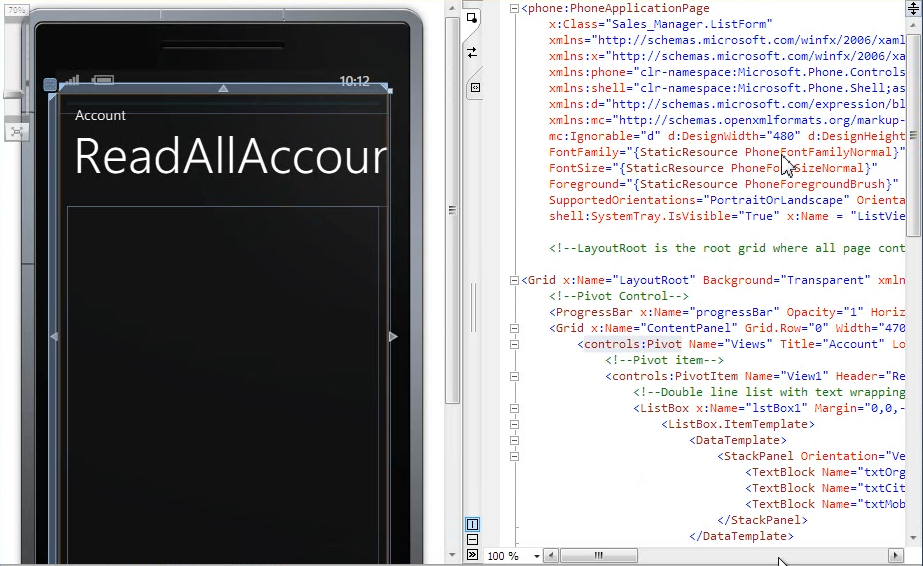 Model-View-ViewModel Pattern
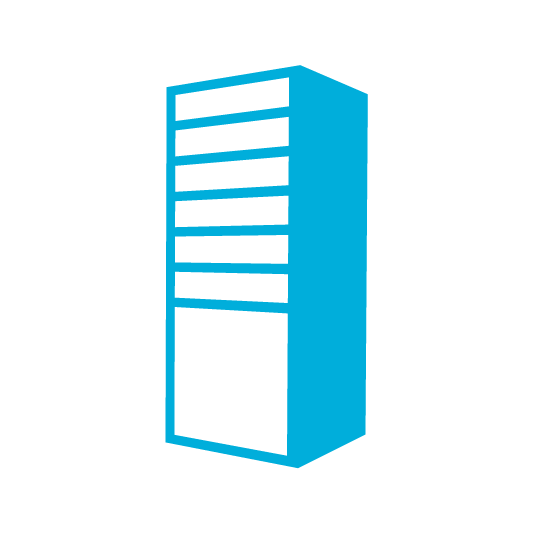 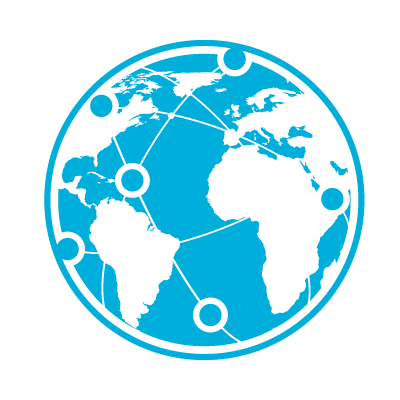 Server
Client
View
ViewModel
Model
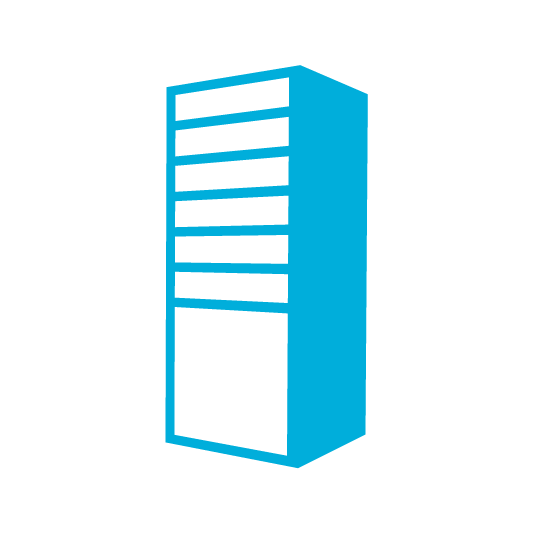 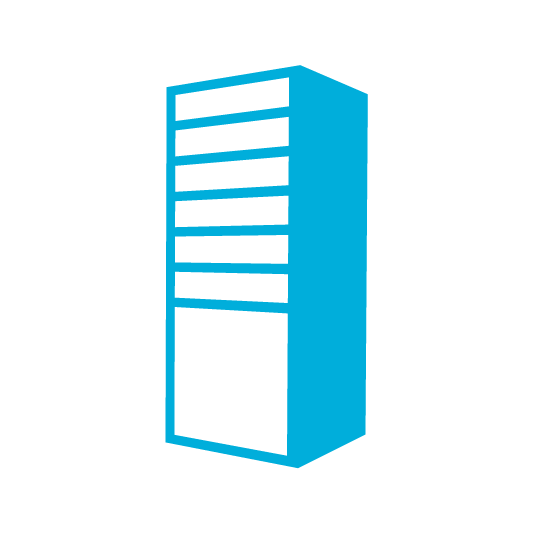 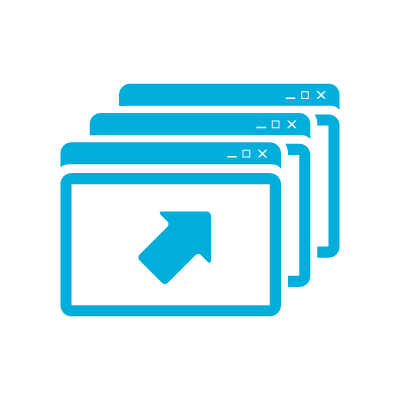 Project Files
Silverlight Client Object Model on the Phone
ClientContext context = new ClientContext(ListUrl);Authenticator at = new Authenticator();at.UserName = "pkmacct";at.Password = "test!";at.AuthenticationMode = ClientAuthenticationMode.FormsAuthentication;at.CredentialCachingEnabled = true;at.CookieCachingEnabled = true;context.Credentials = at;ListItemCollection items = context.Web.Lists.GetByTitle(ListName).GetItems(CamlQuery.CreateAllItemsQuery());context.Load(items);context.ExecuteQueryAsync(succeed, failure);
OData Model on the Phone
ODataAuthenticator oat = new ODataAuthenticator();oat.UserName = "pkmacct";oat.Password = "test!";oat.AuthenticationMode = ClientAuthenticationMode.FormsAuthentication;oat.CredentialCachingEnabled = true;oat.CookieCachingEnabled = true;oat.AuthenticationCompleted +=            new EventHandler<SendingRequestEventArgs>(OnAuthenticationCompleted);// The Authenticate method will raise the AuthenticationCompleted event.oat.Authenticate("My_service_URL");
Phone Development
Name
Push Notifications - Architecture
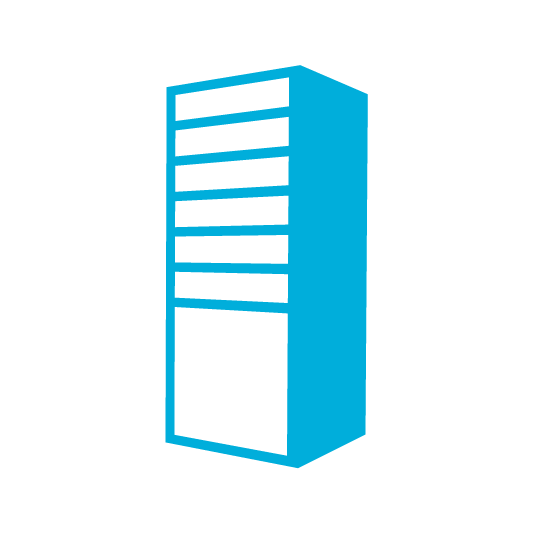 SharePoint
3. Phone registers with registration API,  which writes information to subscription list in App.
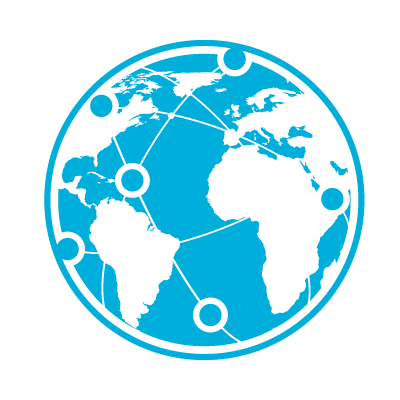 Server App
The subscription list in the app is provisioned as part of feature
Subscription Store (list in the app)
Registration API
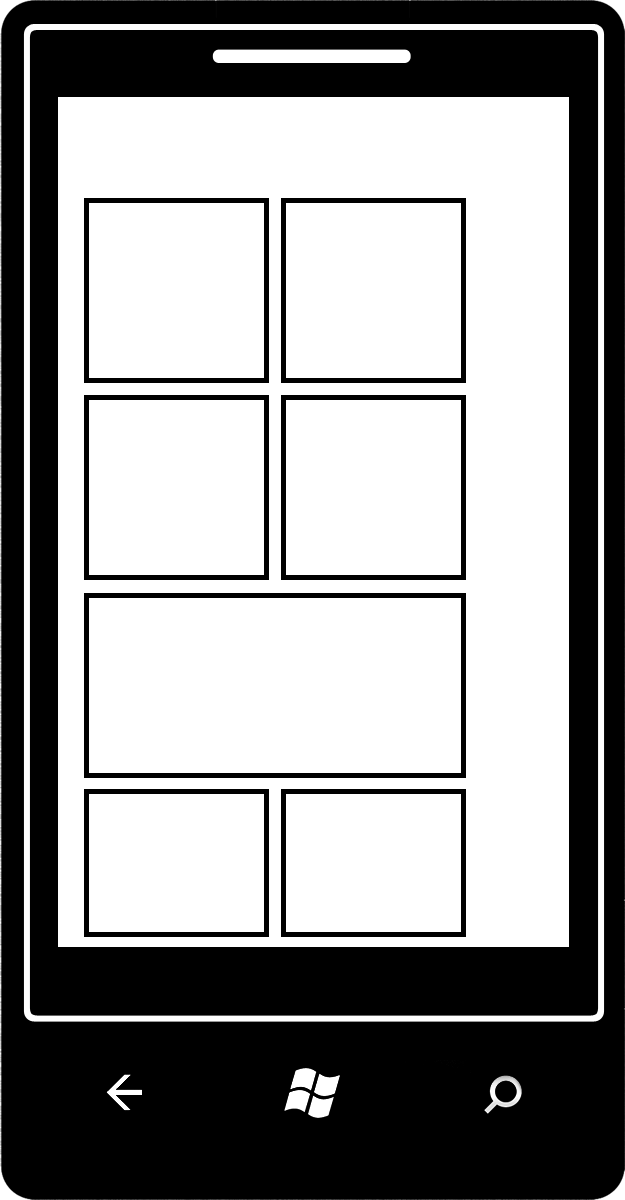 1. Get URI
Notification API
app
4. When an app event is fired, the app looks up the subscription list in app & then calls the notification API for all phones that need to be notified
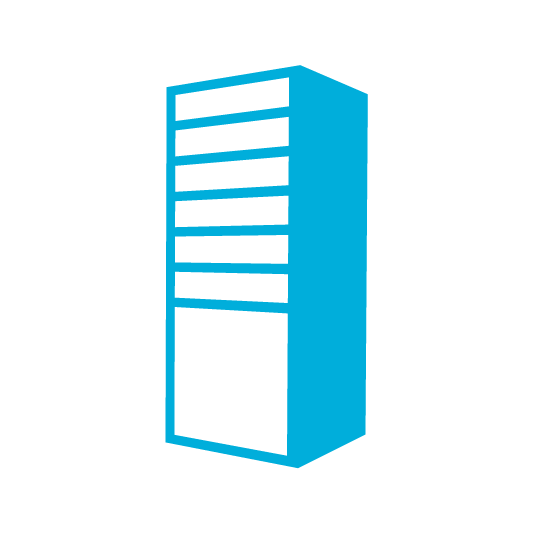 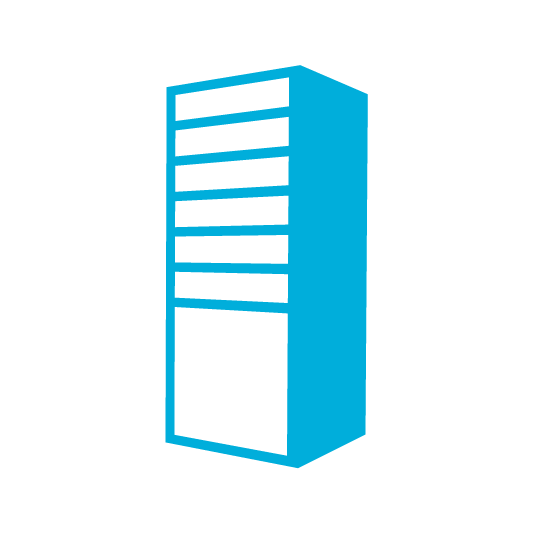 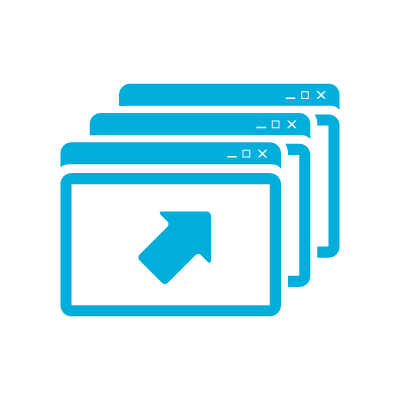 PNS
2. Return URI
5. PNS notifies the phones
Push Notifications
Notification Types
Toast Notifications
Displayed at the top of the screen for 10 seconds
Tapping the notification launches the App
Tile Notifications
Updates the a Tile on the Start area
Raw Notifications
Received when the target app is running
SharePoint Server Configuration
Push Notification Feature
Allows a phone to register with the SPWeb
Custom Code
Developer must write code to send notifications
SPWeb.PushNotificationSubscribers contains registrations
Push Notifications - Registering for Notifications
clientContext.Web.RegisterPushNotificationSubscriber(          SPPhoneNotificationSubscriberType.WP7,          d231398c-f26b-4e5c-af57-ec7c5f694eb6,          httpChannel.ChannelUri.AbsoluteUri);clientContext.ExecuteQueryAsync(onRegisterQuerySucceeded, onRegisterQueryFailed);
Push Notifications - Sending a Toast Notifications
<?xml version="1.0" encoding="utf-8"?>
  <wp:Notification xmlns:wp="WPNotification">
    <wp:Toast>
      <wp:Text1>Title</wp:Text1>
      <wp:Text2>Message</wp:Text2>
      <wp:Param>Parameter</wp:Param>
    </wp:Toast>
  </wp:Notification>
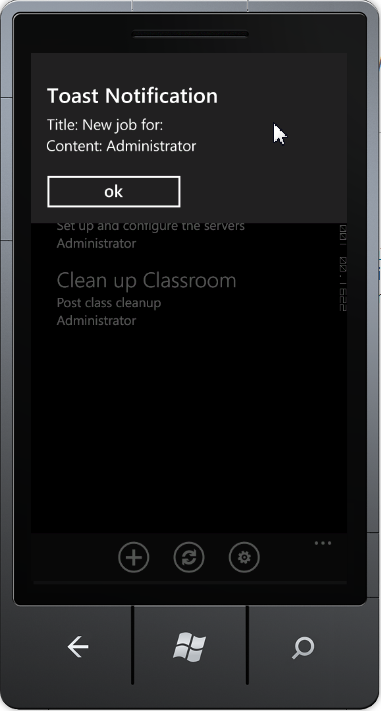 Push Notifications
Name
Location
Location Fields: SharePoint Lists
New Type of Field
Contains Lat/Long
Location Picker
Map Type
Ideal for Mobile Apps
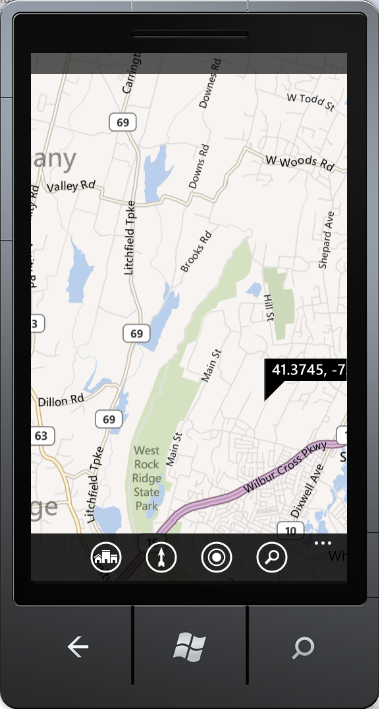 Location Fields - Adding a Location Field
public override void FeatureActivated(SPFeatureReceiverProperties properties)
        {
            SPWeb site = properties.Feature.Parent as SPWeb;
            SPList list = site.Lists.TryGetList("Service Calls");
            if (list != null)
            {
                list.Fields.AddFieldAsXml(
                    "<Field Type='Geolocation' DisplayName='Location'/>", 
                    true, 
                    SPAddFieldOptions.Default);
                list.Update();
            }
        }
Adding a Bing Maps key
PowerShell
Set-SPBingMapsKey –BingKey <key>

Client-Side OM
ClientContext ctx = new ClientContext("http://contososerver");
Web web = ctx.Web;
web.AllProperties["BING_MAPS_KEY"] = <key>;
web.Update();
ctx.ExecuteQuery();

Server-Side OM
 using (SPSite siteCollection = new SPSite("http://contososerver"))
{
    SPWeb site = siteCollection.RootWeb;
    site.AllProperties["BING_MAPS_KEY"] = <key>;
    site.Update();
}
Location Demo
In Review: Session Objectives And Takeaways
Cloud App Model Overview
Phone Development Basics
Push Notifications
Geo-Location
Windows Phone Breakout Sessions
Tuesday, June 25:
1:30pm - The phone that has everything the enterprise needs:  Windows Phone 8
3:15pm – The top down guide for developers: Windows Phone 8
5:00pm – The power of collaboration: Integrating Windows Phone with Office 365, Exchange and SharePoint Online
Wednesday, June 26:
8:30am – All aboard for the future of HTML5 mobile & hybrid web apps for Windows Phone 8 and Windows Tablets
10:15am – The Windows Phone 8 networking survival kit
12:00pm – Build it once for both: Writing code and designing for Windows 8 and Windows Phone 8
3:15pm – Mobile Security in the Enterprise:  Windows Phone 8 Answers the Call
5:00pm – Using C and C++ in your Windows Phone 8 Applications
Windows Phone Breakout Sessions
Thursday, June 27:
10:15am – Developing large-scale enterprise mobile apps for Windows Phone 8
12:00pm – Speechifying your Windows Phone 8 applications
3:15pm – Secrets of using background agents for Windows Phone 8
5:00pm – Manage Windows Phone enterprise apps

Friday, June 28:
8:30am – Support your demanding LOB apps with SQLite and Windows Phone 8
10:15am – Creating Windows Phone 8 apps for SharePoint
4:30pm – Windows Phone:  How to make money with your applications and games
Windows Phone Hands On Labs
Porting Windows 8 to Windows Phone 8
Windows Phone 8: File and Protocol Association
Windows Phone 8: Lock Screen Wallpaper
Windows Phone 8: Voice Command
Windows Phone 8: Tiles
Windows Phone 8: Purchase
Windows Phone 8: Wallet
Windows Phone 8:  Running Tracker
Windows Phone Booth
Device Bar featuring the latest Windows Phones in the marketplace
Expert Area – Stop by the booth to get all your Windows Phone questions answered by Windows Phone experts
Theater Presentations:
The Windows connected experience
Build Mobile Apps Using Familiar Development Tools
Why Windows Phone in the Enterprise?
Windows Phone Promotions
Attend a Windows Phone theater session to be entered into a drawing for Windows Phones.
Windows Phone Breakout Sessions – Attend Windows Phone breakout sessions and be entered into a drawing to win a Windows Phone.
Track resources
For more information about Windows Phone:

	http://www.windowsphone.com/business
Track Resources
For more information about Windows Phone:
http://www.windowsphone.com/business
Resources
Learning
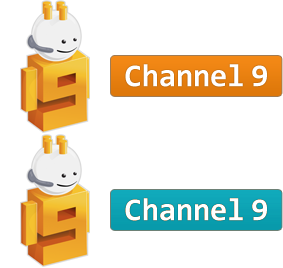 Sessions on Demand
Microsoft Certification & Training Resources
http://channel9.msdn.com/Events/TechEd
www.microsoft.com/learning
msdn
TechNet
Resources for IT Professionals
Resources for Developers
http://microsoft.com/technet
http://microsoft.com/msdn
Required Slide 
*delete this box when your slide is finalized

Your MS Tag will be inserted here during the final scrub.
Evaluate this session
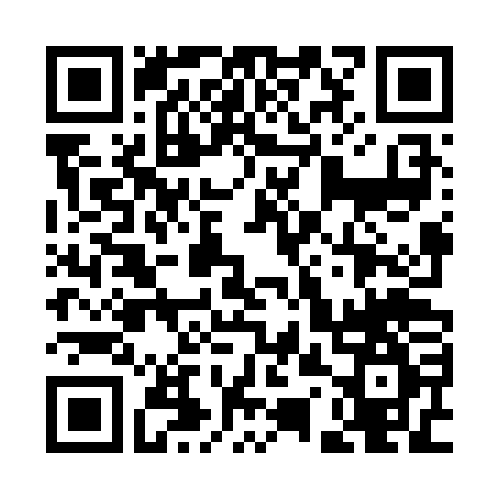 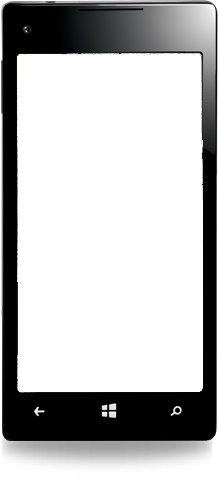 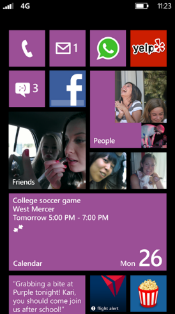 Scan this QR code to 
evaluate this session.
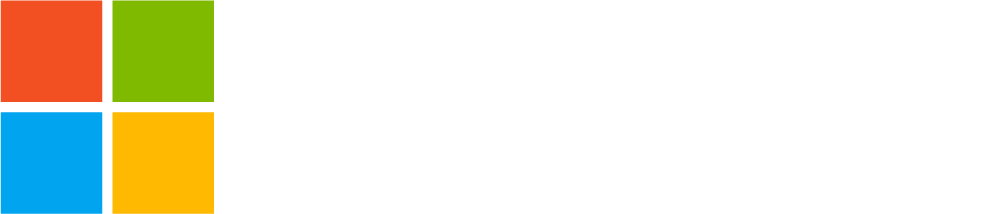 © 2013 Microsoft Corporation. All rights reserved. Microsoft, Windows and other product names are or may be registered trademarks and/or trademarks in the U.S. and/or other countries.
The information herein is for informational purposes only and represents the current view of Microsoft Corporation as of the date of this presentation.  Because Microsoft must respond to changing market conditions, it should not be interpreted to be a commitment on the part of Microsoft, and Microsoft cannot guarantee the accuracy of any information provided after the date of this presentation.  MICROSOFT MAKES NO WARRANTIES, EXPRESS, IMPLIED OR STATUTORY, AS TO THE INFORMATION IN THIS PRESENTATION.